OCR GCSE (9–1) in Computer Science (J277)
Programming Fundamentals
This pack is intended for students to use once they have covered the GCSE content, either in preparation for their L1 & L2 exam, or more likely alongside year 2 of the course to improve fluency, recall and pace on GCSE topics. It could be used as lesson starters, or supplied to students for independent use.
Bell Work
SELECT ID FROM Animal WHERE Gender = “F” AND Age > “6”
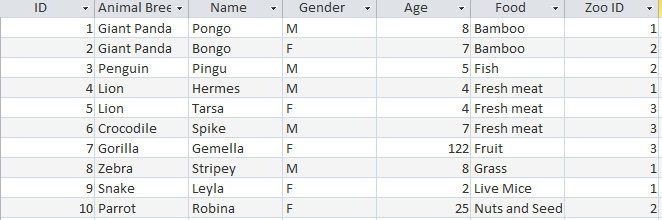 Create an SQL statement to show only Hermes the lion.
Learn about arrays in programming.
Learn about arrays in programming.
Complete exam questions based on arrays.
State what an array is.
Explain how arrays are used in programs.
Arrays
An array is just a list of data in a program.

We can store data as variables, but it may be more efficient to store them as arrays.
Arrays
An array is just a list of data in a program.

We can store data as variables, but it may be more efficient to store them as arrays.
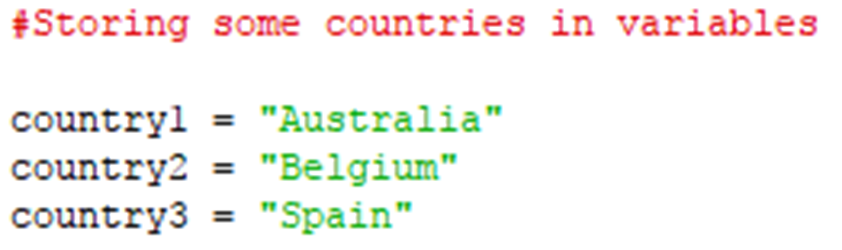 Arrays
An array is just a list of data in a program.

We can store data as variables, but it may be more efficient to store them as arrays.
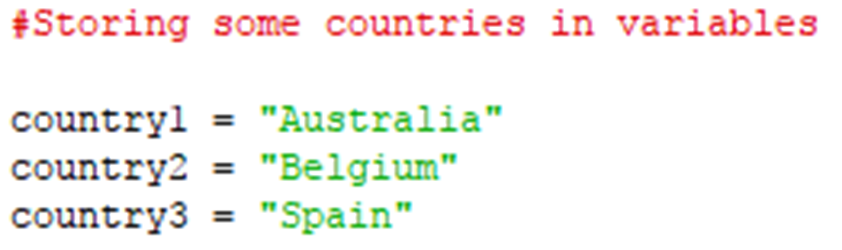 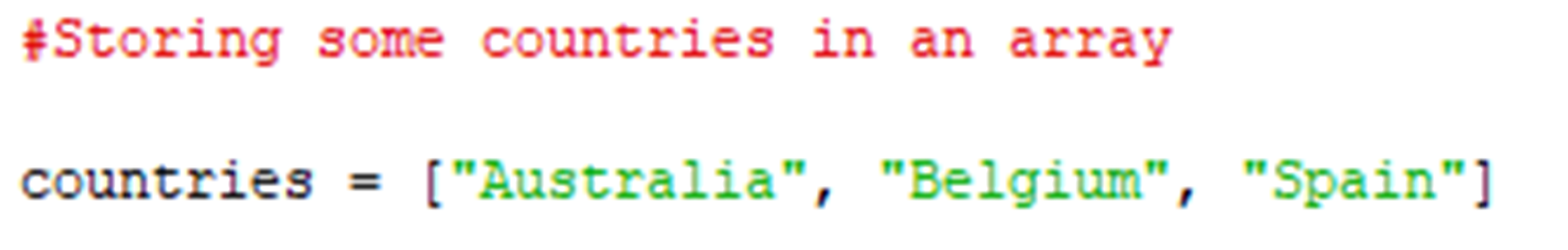 Arrays
Arrays are fixed in length and are only of the same data type. 

This means you cannot store text and numbers in the same array.
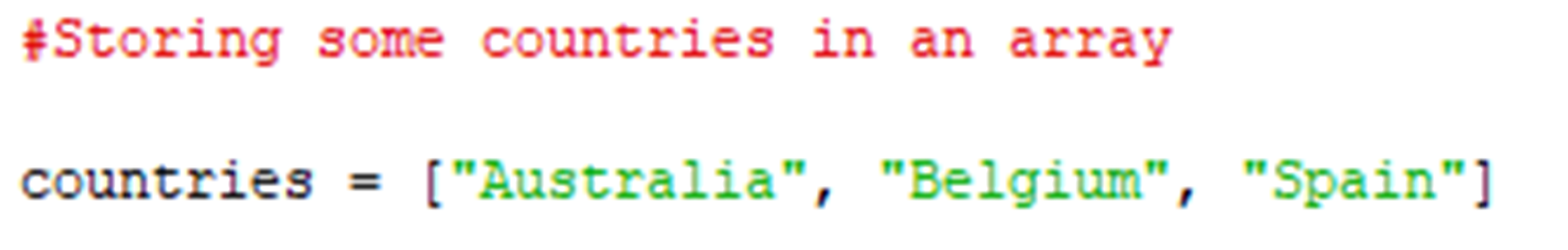 Arrays
Below demonstrates how we index our data in an array. Each country is assigned a value.
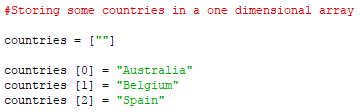 Arrays
Below is an array used to store days in a calendar program. 

What day will be printed?
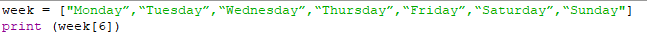 Arrays
Array week [7]
Week [0] = “Sunday”
Week [1] = “Monday”
Week [2] = “Tuesday”
Week [3] = “Wednesday”
Week [4] = “Thursday”
Week [5] = “Friday”
Week [6] = “Saturday”
Arrays
Array week [7]
Week [0] = “Sunday”
Week [1] = “Monday”
Week [2] = “Tuesday”
Week [3] = “Wednesday”
Week [4] = “Thursday”
Week [5] = “Friday”
Week [6] = “Saturday”
Arrays use something called zero indexing.
Arrays
Array week [7]
Week [0] = “Sunday”
Week [1] = “Monday”
Week [2] = “Tuesday”
Week [3] = “Wednesday”
Week [4] = “Thursday”
Week [5] = “Friday”
Week [6] = “Saturday”
This means 0 has a value. It is the first number.
Arrays
Array week [7]
Week [0] = “Sunday”
Week [1] = “Monday”
Week [2] = “Tuesday”
Week [3] = “Wednesday”
Week [4] = “Thursday”
Week [5] = “Friday”
Week [6] = “Saturday”
print(“today is ” + week[5]) – what day is it?
Arrays
I have a set of scores that need entering into an array. 

Put the scores below into an array called “Scores”.

12, 18, 16, 10, 5, 2
Arrays
Score = [“12”, “18”, “16”, “18”, “5”, “2”]
Arrays
Score = [“12”, “18”, “16”, “18”, “5”, “2”]

Print (Score[3])
Print (Score[5])
Arrays
Score = [“12”, “18”, “16”, “18”, “5”, “2”]

Print (Score[3]) – returns 18
Print (Score[5]) – returns 2
Arrays
Score = [“12”, “18”, “16”, “18”, “5”, “2”]

Print (Score[3]) – returns 18
Print (Score[5]) – returns 2
Don’t forget – 0 has a value. It is the first number!
Arrays
An array can be created with an array inside it. 

This means that a list is stored within the list.
Arrays
An array can be created with an array inside it. 

This means that a list is stored within the list. 

We call this 2-dimensional arrays.
Arrays
Names = [[“Bob”, “Jim”, “Alex”], [“Chris”, “Scott”, “Bruce”], [“Alan”, “Shaun”, “Steve”]]
Arrays
Names = [[“Bob”, “Jim”, “Alex”], [“Chris”, “Scott”, “Bruce”], [“Alan”, “Shaun”, “Steve”]]
Arrays
Names = [[“Bob”, “Jim”, “Alex”], [“Chris”, “Scott”, “Bruce”], [“Alan”, “Shaun”, “Steve”]]
Arrays
Names = [[“Bob”, “Jim”, “Alex”], [“Chris”, “Scott”, “Bruce”], [“Alan”, “Shaun”, “Steve”]]
Arrays
Names = [[“Bob”, “Jim”, “Alex”], [“Chris”, “Scott”, “Bruce”], [“Alan”, “Shaun”, “Steve”]]
Complete the table by filling in the blank cells.
Arrays
Names = [[“Bob”, “Jim”, “Alex”], [“Chris”, “Scott”, “Bruce”], [“Alan”, “Shaun”, “Steve”]]
Complete the table by filling in the blank cells.
Arrays
Names = [[“Bob”, “Jim”, “Alex”], [“Chris”, “Scott”, “Bruce”], [“Alan”, “Shaun”, “Steve”]]
Complete the table by filling in the blank cells.
Arrays
Names = [[“Bob”, “Jim”, “Alex”], [“Chris”, “Scott”, “Bruce”], [“Alan”, “Shaun”, “Steve”]]
Complete the table by filling in the blank cells.
Arrays
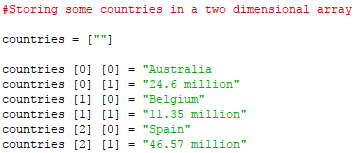 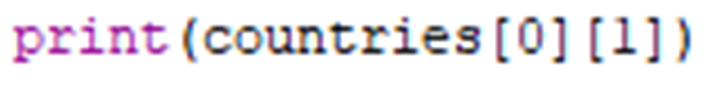 Arrays
Create an array for the list below. Call the array cities.
Arrays
Create an array for the list below. Call the array game scores.
Arrays
Create an index table for the array below.
World = [[Europe, Spain, Madrid], [Africa, Egypt, Cairo], [Asia, China, Beijing]]
Arrays
Create an index table for the array below.
World = [[Europe, Spain, Madrid], [Africa, Egypt, Cairo], [Asia, China, Beijing]]
Arrays
Create an index table for the array below.
World = [[Europe, Spain, Madrid], [Africa, Egypt, Cairo], [Asia, China, Beijing]]
Arrays
Create an index table for the array below.
World = [[Europe, Spain, Madrid], [Africa, Egypt, Cairo], [Asia, China, Beijing]]
Arrays
Create an index table for the array below.
World = [[Europe, Spain, Madrid], [Africa, Egypt, Cairo], [Asia, China, Beijing]]
Arrays
Create an index table for the array below.
World = [[Europe, Spain, Madrid], [Africa, Egypt, Cairo], [Asia, China, Beijing]]
Arrays
Create an index table for the array below.
World = [[Europe, Spain, Madrid], [Africa, Egypt, Cairo], [Asia, China, Beijing]]
Arrays
Create an index table for the array below.
World = [[Europe, Spain, Madrid], [Africa, Egypt, Cairo], [Asia, China, Beijing]]
Arrays
Create an array from the table below.